Congruence and Similarity
Success Criteria
Starter
What’s the same? How is this different?
Developing students will be able to recognise similarity as one shape being an enlargement of the other.           GRADE 5
4cm
42°
6cm
6cm
42°
Secure students will be able to identify equal side lengths and equal angles.
GRADE 6
4cm
9cm
6cm
42°
32°
8cm
4cm
Excelling students will be able to prove similarity and congruence.
GRADE 7/8
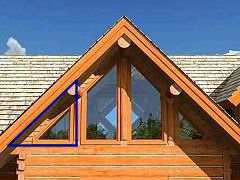 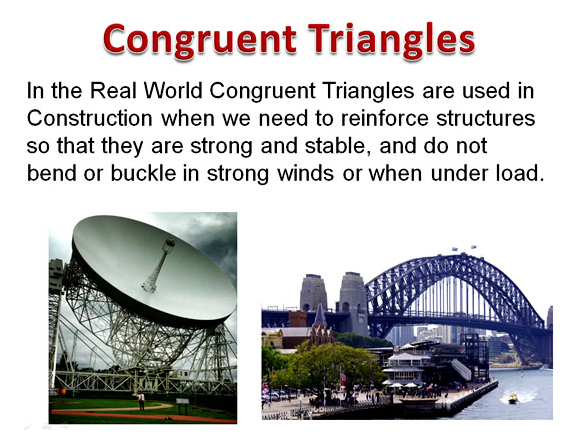 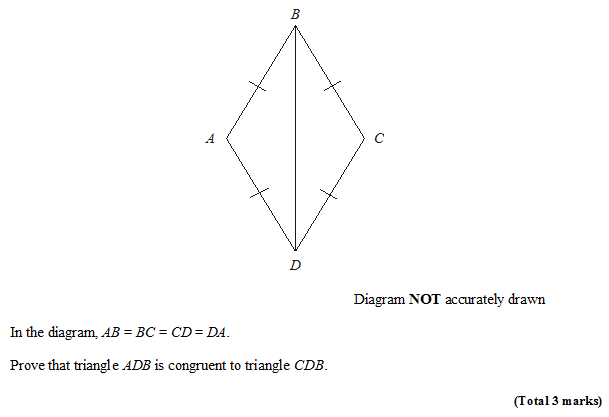 EXAM QUESTION
F.A.I.L
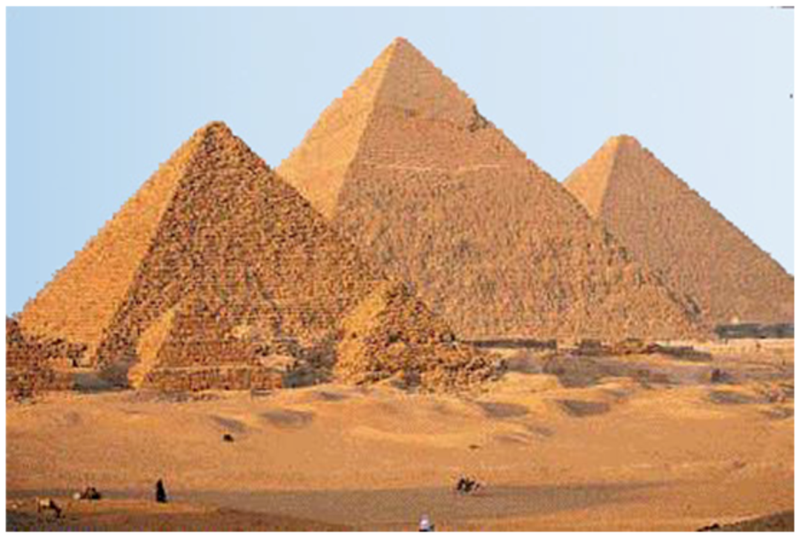 What is congruence?
These triangles are similar.
These triangles are congruent.
?
?
They are the same shape.
They are the same shape and size.
(Only rotation and flips allowed)
Congruent shapes have all sides and angles equal.

Similar shapes have all angles equal but one is an enlargement of the other
× 2
× ?
× 2
4.7 cm
9.4 cm
Modelled Example 1
Here are two triangles
x
5.3 cm
y
7.8 cm
2
Scale factor = 		?
2
9·4 ÷ 4·7 = ?
They are similar …
…they have the same angles…
x = 	?
5·3 × 2 =   ?
10·6 cm
… there is an enlargement
between the triangles.
y = 	?
7·8 ÷ 2 =   ?
3·9 cm
4
Learning Phase 1
Exercise 1
6·48 m
4·2 m
y
3·5 m
(1)
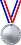 Find the scale factor, the value of x and the value of y
x
4·3 m
10·8 m
(2)
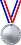 4·5 m
y
3·5 m
9·84 m
x
(3)
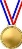 8·4 cm
y
x
2·4 cm
7·7 cm
4·4 cm
5
Developing students will be able to recognise similarity as one shape being an enlargement of the other.       GRADE 5 -
Answers 1
Scale factor = 	1·2	x = 5·16 m	y = 5·4 m
 	Scale factor =	2·4	x = 4·1 m	y = 8·4 m
 	Scale factor = 	1·75	x = 4·8 cm	y = 4·2 cm
6
Modelled Example 2
Example 2
3·2 cm
3·5 cm
y
5·25 cm
4·2 cm
x
1·25
Find x and y
Scale factor =
5·25 ÷ 4·2 =
T²
T¹
× 1·25
x =
3·2 × 1·25 =
4·0 cm
y =
3·5 ÷ 1·25 =
2·8 cm
7
Learning Phase 2
Exercise 2
4·2 m
6·48 m
(1)
Find the scale factor, the value of x and the value of y
3·5 m
y
x
4·3 m
9·84 m
(2)
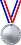 4·5 m
3·5 m
y
10·8 m
x
y
(3)
x
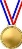 2·4 cm
7·7 cm
4·4 cm
8·4 cm
8
Developing students will be able to recognise similarity as one shape being an enlargement of the other.       GRADE 5 =
Answers 2
Scale factor = 	1·2	x = 5·16 m	y = 5·4 m
 	Scale factor =	2·4	x = 4·1 m	y = 8·4 m
 	Scale factor = 	1·75	x = 4·8 cm	y = 4·2 cm
9
Modelled Example 3
y
Example 3
x
3·6 cm
2·4 cm
3 cm
4 cm
Find x and y
Scale factor =
7 ÷ 4 =
1·75
T²
T¹
× 1·75
2·4 × 1·75 =
4·2 cm
x =
y = 1·75 × 3·6 – 3·6
1·75 × 3·6 = y + 3·6


y = 2·7 cm
10
Learning Phase 3
Exercise 3
1·5 cm
x
(1)
Find the scale factor, the value of x and the value of y
2·5 cm
5·5 cm
y
5
y
(2)
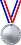 2·84 cm
3·28 cm
x
1·9 cm
7·6 cm
(3)
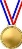 y
6
8
5
x
6
11
Secure students will be able to identify equal side lengths and equal angles.
GRADE 6
Answers 3
Scale factor = 	1·6	x = 8.8 m	y = 3 m
 	Scale factor =	1·25	x = 2·272 cm	y = 0·82 cm
 	Scale factor = 	1·2	x = 1·2		y = 1·6
12
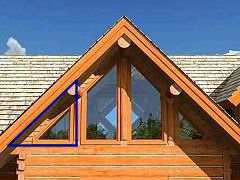 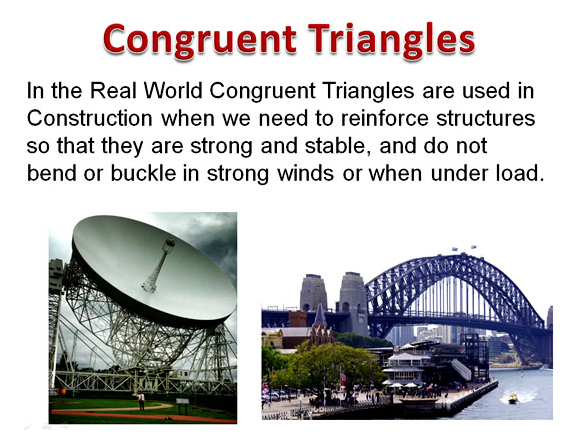 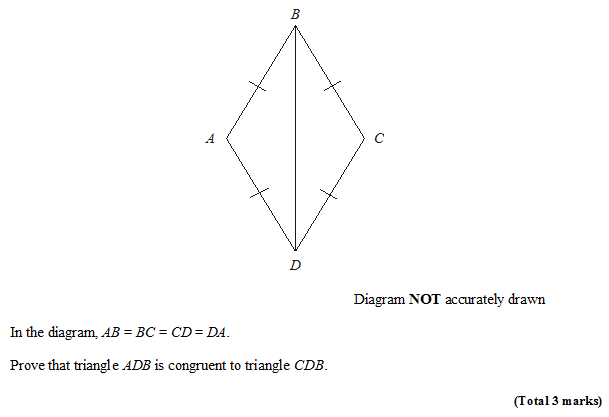 EXAM QUESTION
F.A.I.L
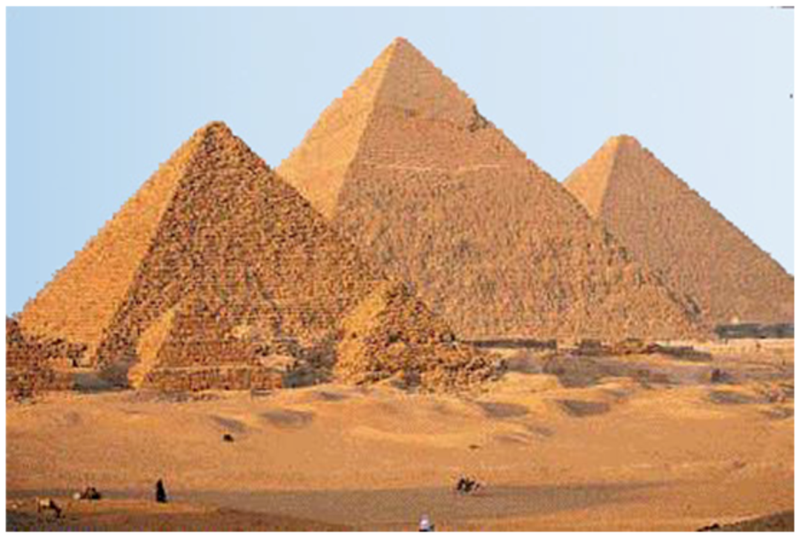 What is congruence?
These triangles are similar.
These triangles are congruent.
?
?
They are the same shape.
They are the same shape and size.
(Only rotation and flips allowed)
Congruent shapes have all sides and angles equal.

Similar shapes have all angles equal but one is an enlargement of the other
Proving congruence
GCSE papers will often ask for you to prove that two triangles are congruent. 
There’s 4 different ways in which we could show this:
For triangles to be congruent, three properties must be the same
!
a
?
SAS
Two sides and the included angle.
b
?
ASA
Two angles and a side.
c
?
SSS
Three sides.
?
d
RHS
Right-angle, hypotenuse and another side.
Proofs
Are these triangles congruent? 

In pairs – Identify the proof associated with these triangles
4cm
6cm
6cm
3.5cm
3.5cm
4cm
4cm
3.5cm
78°
78°
Excelling students will be able to prove similarity and congruence.
3.5cm
4cm
47°
4cm
78°
78°
47°
4cm
Proving congruence
Why is it not sufficient to show two sides are the same and an angle are the same if the side is not included?

Try and draw a triangle with the same side lengths and indicated angle, but that is not congruent to this one.
Click to Reveal
In general, for “ASS”, there are always 2 possible triangles.
What type of proof
For triangle, identify if showing the indicating things are equal (to another triangle) are sufficient to prove congruence, and if so, what type of proof we have.
This angle is known from the other two.

SSS
SAS

SSS
SAS

SSS
SAS

SSS
SAS
RHS
ASA
RHS
ASA
RHS
ASA
ASA
RHS

SSS
SAS

SSS
SAS

SSS
SAS

SSS
SAS
ASA
RHS
ASA
RHS
ASA
RHS
ASA
RHS
Example Proof
Non Calculator
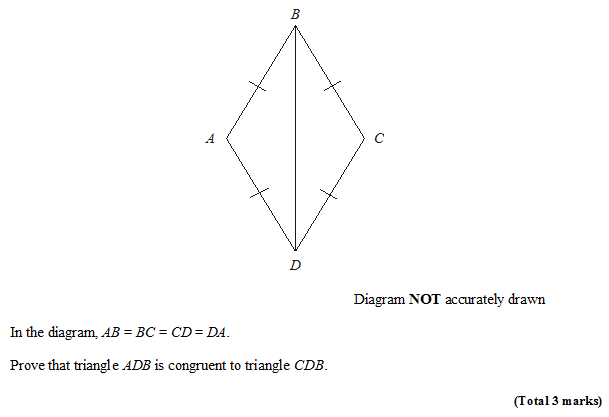 STEP 1: Choose your appropriate proof (SSS, SAS, etc.)
STEP 2: Justify each of three things.
STEP 3: Conclusion, stating the proof you used.
Solution:
?
Bro Tip:  Always start with 4 bullet points: three for the three letters in your proof, and one for your conclusion.
Check Your Understanding
(If you finish quickly, try proving another way)
?
?
?
Exercises
(if multiple parts, only do (a) for now)
NOTE
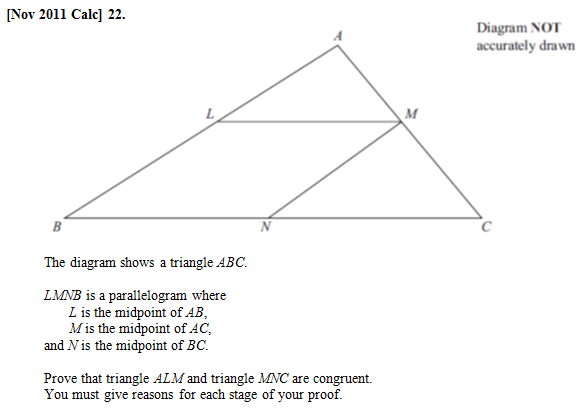 Q1
?
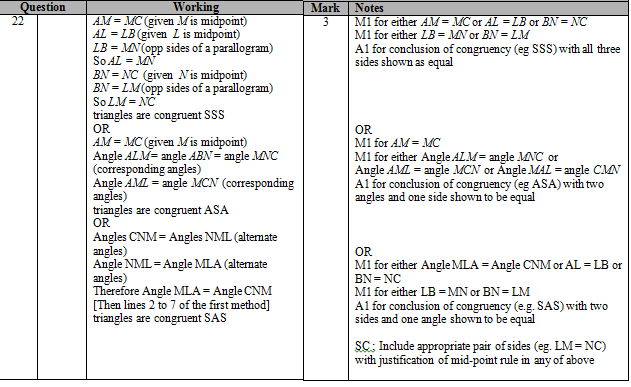 Exercises
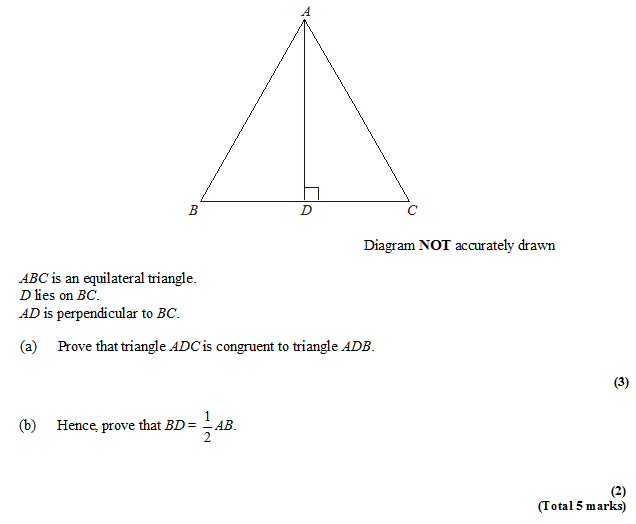 Q2
?
?
Congruent Triangles
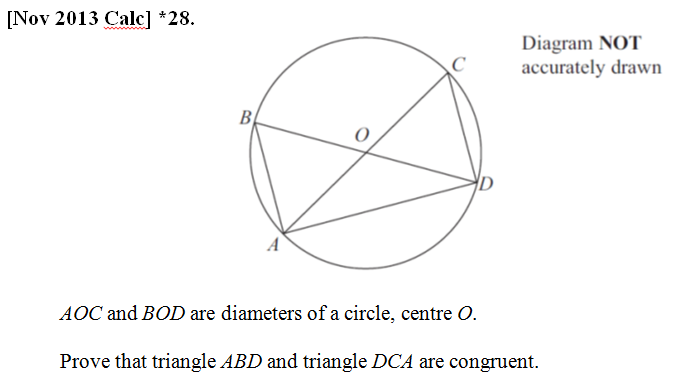 Q3
?
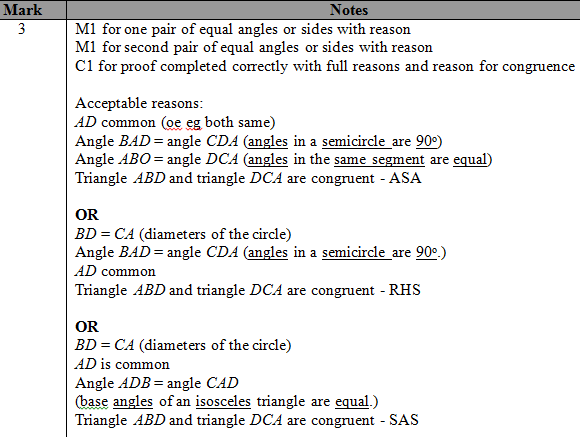 Exercises
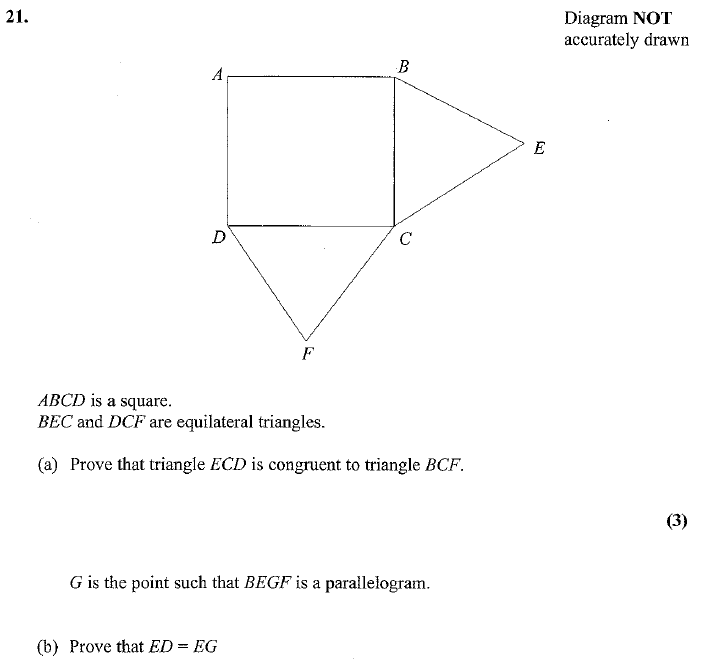 Q4
BC = CE equal  sides
CF = CD equal sides
BCF = DCE = 150o
BFC is congruent to ECD  by SAS.
?
?
So BF=ED (congruent triangles)
BF = EG ( opp sides of parallelogram)
(2)
Check Your Understanding
What are the four types of congruent triangle proofs?
SSS, SAS, ASA (equivalent to AAS) and RHS.

What should be the structure of our proof?
Justification of each of the three letters, followed by conclusion in which we state which proof type we used.

What kinds of justifications can be used for sides and angles?
Circle Theorems, ‘common’ sides, alternate/corresponding angles, properties of parallelograms,  sides/angles of regular polygon are equal.
?
?
?
Using completed proof to justify other sides/angles
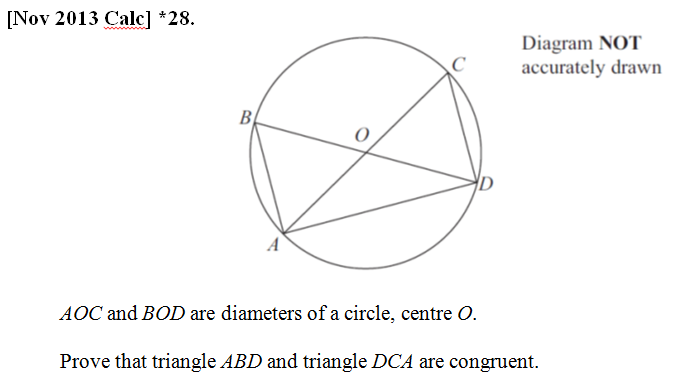 Exercises
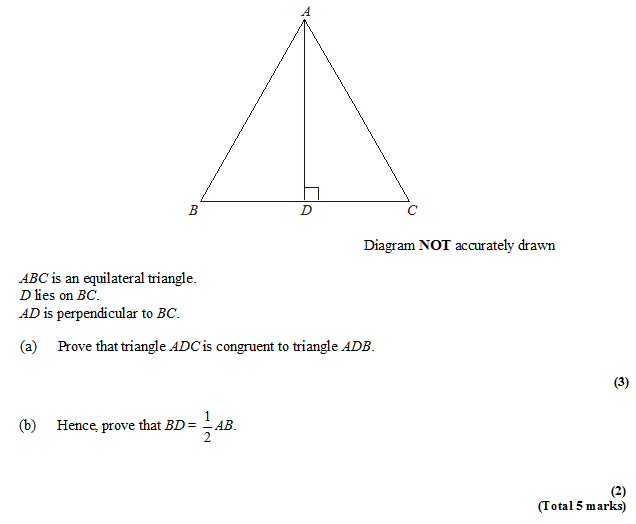 Q2
?
Exercises
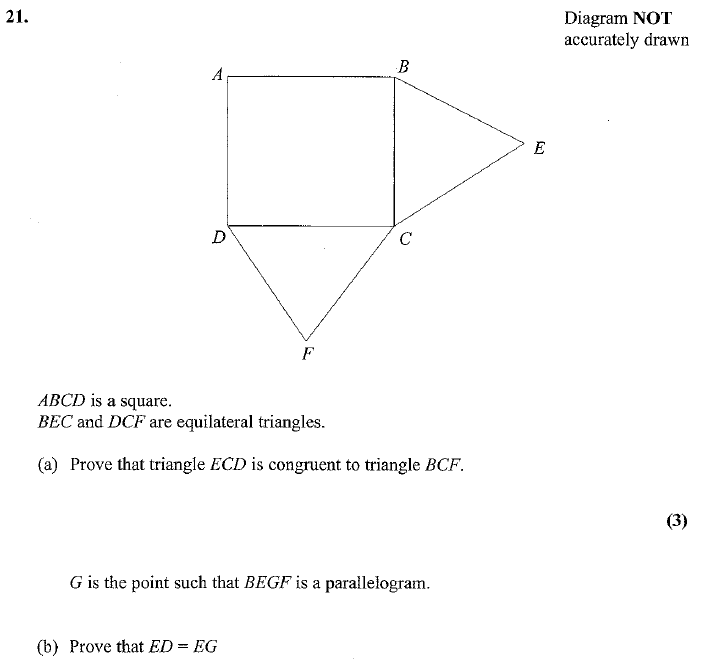 Q4
BC = CE equal  sides
CF = CD equal sides
BCF = DCE = 150o
BFC is congruent to ECD  by SAS.
?
So BF=ED (congruent triangles)
BF = EG ( opp sides of parallelogram)
(2)